AMO Executive Director’s Report
Brian Rosborough 
NOMA Conference Thunder Bay, April 2024
Overview
01
Your organization
Change and modernization
02
03
Workforce Development Project
04
Healthy Democracy Project
Your Organization
Unified, sector-wide advocacy and government relations 
Educational Programming
Events
Canada Community Building Fund (CCBF)
Enterprise Centre, LAS, ONE
Municipal Employer Pension Centre of Ontario (MEPCO)
3
Change and Modernization
AMO has been changing and modernizing with support and direction from the Board
Renewed collaboration with other municipal political and staff organizations
New partnerships: CMHA Ontario, ONWA, OFIFC, TVO, COU, Colleges Ontario  
Focus on representation: new voices at AMO conference and events, Youth Fellows program, 2022 We All Win Campaign 
Advancing Truth and Reconciliation with Indigenous peoples
Code of Conduct reforms
New Councillor education programming
Organizational workplace and workforce investments including enhanced Policy capacity
Digital media strategy and new brand identity
$2 million over 4 years for Healthy Democracy Project and Workforce Development Project
4
AMO’s Workforce Development Project
Employee recruitment and retention identified as a major concern in Ontario’s municipal sector
Workforce Development Project will help AMO, and member municipalities understand workforce needs, retain current employees, and prepare the next generation of community builders
Established a Project Advisory Group composed of CAOs, staff associations, post-secondary and other partners: AMCTO, OMAA, OMHRA, OMSSA, OMERS, CUPE, Council of Ontario Universities, Colleges Ontario, Indigenous Institutes Consortium
Research, consultation, and strategic planning is supported by StrategyCorp
Municipal Employee Survey conducted in Fall 2023 received almost 2,400 responses
Completed survey of post-secondary students to learn more about career goals and interests
Advisory Group is currently focusing on future actions that AMO and partners will undertake at a sector-wide level
Outreach and marketing initiatives; Council and senior management education and resources; etc.
Launch at AMO 2024 Conference in Ottawa
5
AMO’s Healthy Democracy Project
AMO’s Healthy Democracy Project builds on AMO’s We All Win campaign to promote more diverse representation on municipal councils and to promote increased voter engagement and voter turnout.
It is also intended to advance democratic ideals, promote more civil political discourse and community engagement, including youth engagement, and build a greater understanding of the important role of municipal government. 
AMO has assembled an advisory group of community partners and subject matter experts to provide guidance and advice from those with lived experience, academic and tactical expertise, and a shared commitment to advancing healthy democracy in Ontario municipalities.   
An update on this work, including the results of research underway, will be featured at the 2024 AMO Conference in Ottawa.
6
CCBF Renewal
Information about your CCBF funding allocations has already been sent to you
Current CCBF agreement ended March 31, 2024
Renewal will secure $8 billion over 10 years to municipalities receiving CCBF funding through AMO
AMO, Toronto Ontario and Canada have been negotiating renewal for 2 years
Ontario and BC unique because AMO and UBCM deliver the program
AMO Board has authorized the AMO President to sign the agreement
First installment of 2024 funding due to flow in July (subject to renewal)
7
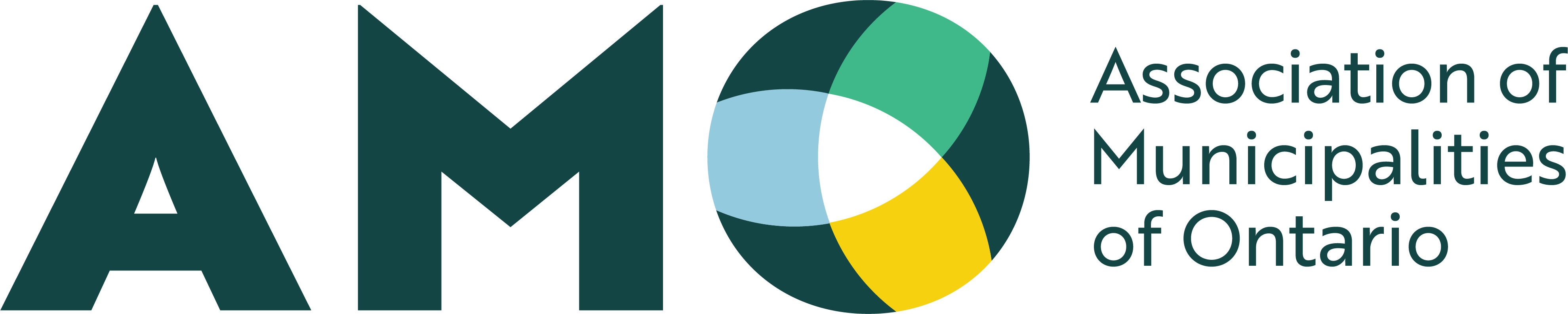 8